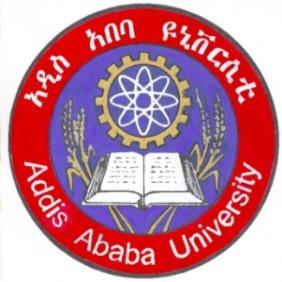 Addis Ababa UniversityAddis Ababa Institute of TechnologySchool of Mechanical and Industrial EngineeringChapter -1MATHEMATICAL MODELLING AND ERROR ANALYSIS                                            Bililign  Amare
INTRODUCTION
Numerical methods are techniques by which mathematical problems are formulated so that they can be solved with arithmetic operations. 
Although there are many kinds of numerical methods, they have common characteristics: they invariably involve large numbers of tedious arithmetic calculations. 
It is little wonder that with the development of fast, efficient digital computers, the role of numerical methods in engineering problem solving has increased dramatically in recent years.
The reasons why we should study numerical methods are:

Numerical methods are extremely powerful problem solving tools.
To use commercially available prepackaged, or “canned”, computer programs that involve numerical methods.
 Many problems cannot be appreciated using canned programs.
They are efficient vehicles for learning to use computers.
They provide a vehicle for you to reinforce your understanding of mathematics.
Mathematical Modeling
A mathematical model is an abstract model that uses mathematical language to describe the behavior of a physical system. 
Mathematical models are used in extensively 
Natural sciences and engineering disciplines (such as physics, biology, mechanical and electrical engineering) 
In the social sciences (such as economics, sociology and political science); 
Physicists, engineers, computer scientists, and economists.
A mathematical model usually describes a system by a set of variables and a set of equations that establish relationships between the variables.
A mathematical model can be represented as a functional relationship of the form    
Dependent variable = f( independent variables, parameters, forcing functions) 
The dependent (state) variable is a characteristic that usually reflects the behavior or state of the system.
The independent (decision) variables are usually dimensions such as time and space, along which the system’s behavior is determined.  
The parameters (constants) are reflective of the system’s properties or composition.  
The forcing functions are external influences acting up on the system.      
a=F/m           
a= the dependent variable reflecting the system’s behavior.
F= the forcing function &
m=a parameter representing property of the system.
Model evaluation
An important part of the modeling process is the evaluation of an acquired model. 
How do we know if a mathematical model describes the system well? 
How do we know that the measurement data are a representative set of possible values? 
Does the model describe well the properties of the system between the measurement data (interpolation)? 
Does the model describe well events outside the measurement data (extrapolation)? 
A common approach is to split the measured data into two parts; training data and verification data. 
The training data are used to train the model, that is, to estimate the model parameters. 
The verification data are used to evaluate model performance.
If the model describes the verification data well, then the model describes the real system well.
COMPUTER PROGRAMS 
Computer programs are merely a set of instructions that direct the computer to perform a certain task.

Two types of software users are:  
Those who take what they have given. 
Who can grow and become a "power user" by learning to write computer program for solving specific problems. 
In this course you will write MATLAB M-files to perform engineering-oriented numerical calculations.
MATLAB was originally developed as a matrix laboratory. To this day, the major element of MATLAB is still the matrix.
ERROR ANALYSIS
Numerical techniques yield estimate that are close to the exact analytical solution, there could be discrepancy, or error, because the numerical method involve an approximation. 
If analytical solution is available it helps to compute the error exactly. 
For many applied engineering problems, we cannot obtain analytical solutions. In these cases, we must settle for approximations or estimates of the errors.
SIGNIFICANT FIGURES
Significant figure, or digit, has been developed to formally designate the reliability of a numerical value.
Example discuss the number of significant digit for the given numbers 0.001234     0.0001234      1.234x10^-9   
0.00104561     0.0012345         0.000123456
ACCURACY AND PRECISION
The errors associated with both calculations and measurements can be characterized with regard to their accuracy and precision. 
Accuracy refers to how closely a computed or measured value agrees with the true value. 
Precision refers to how closely individual computed or measured values agree with each other.
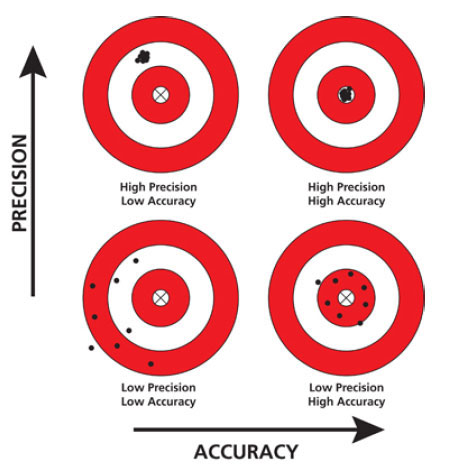 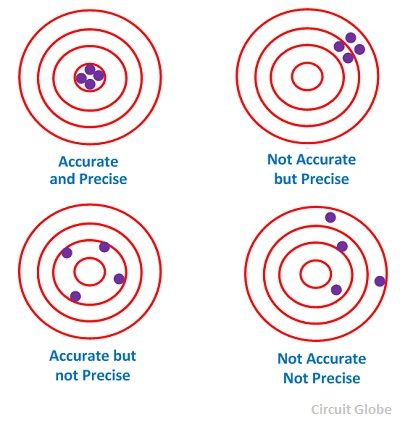